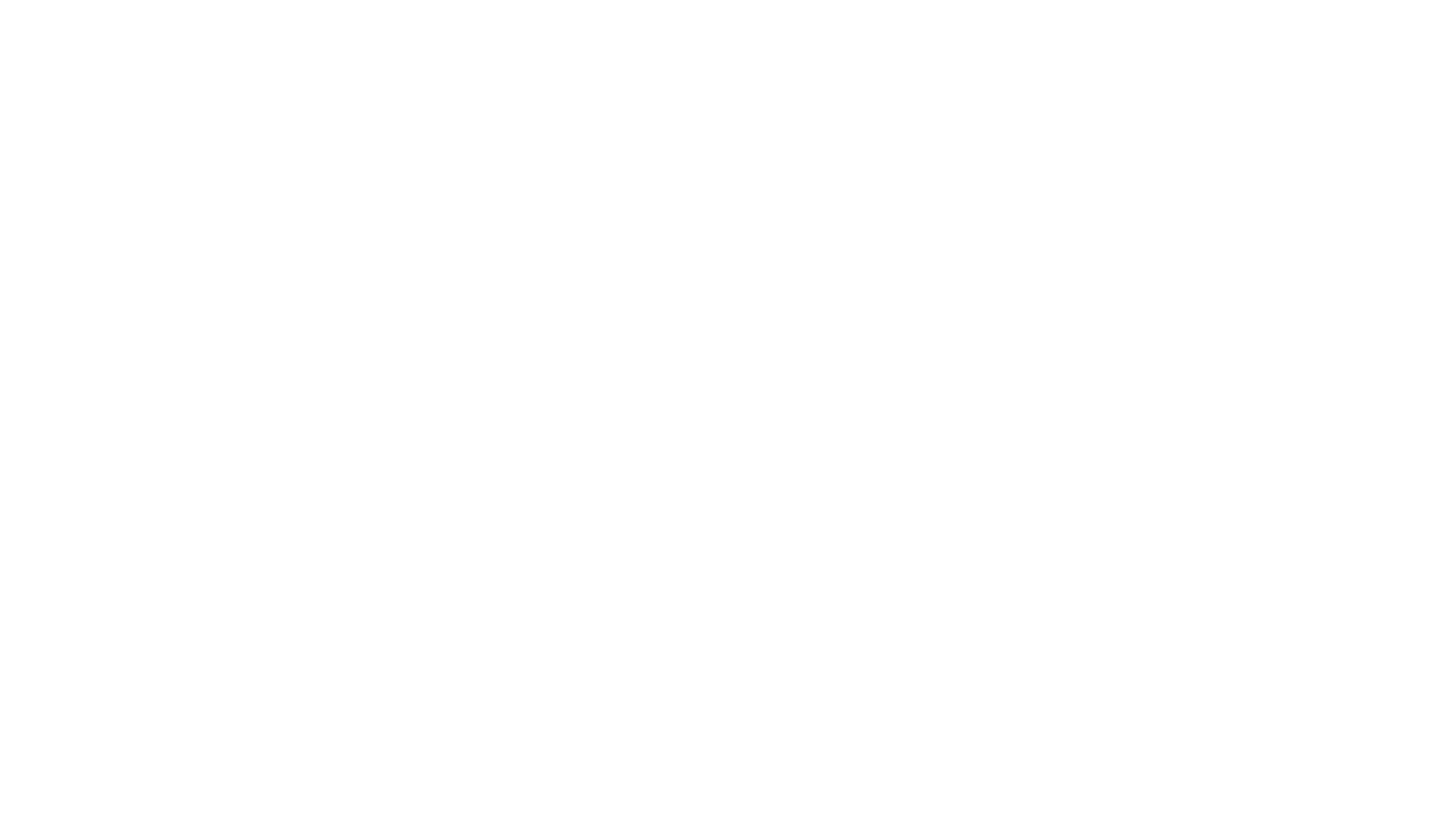 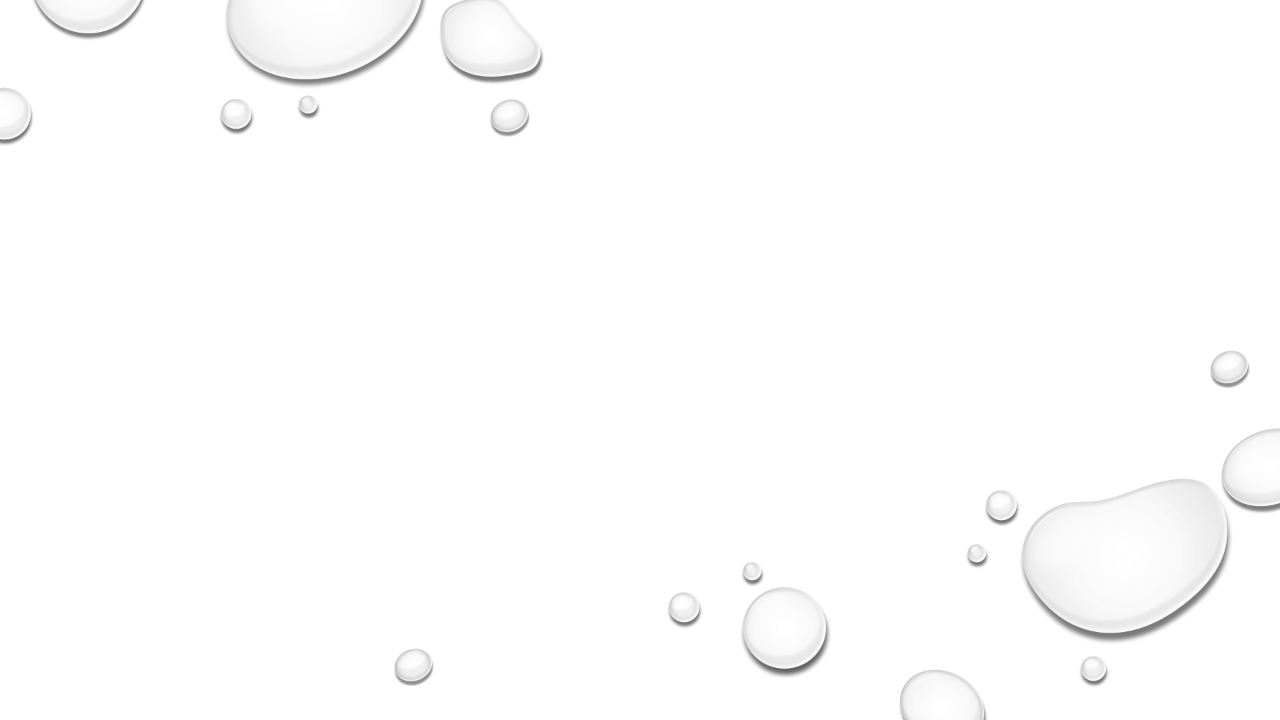 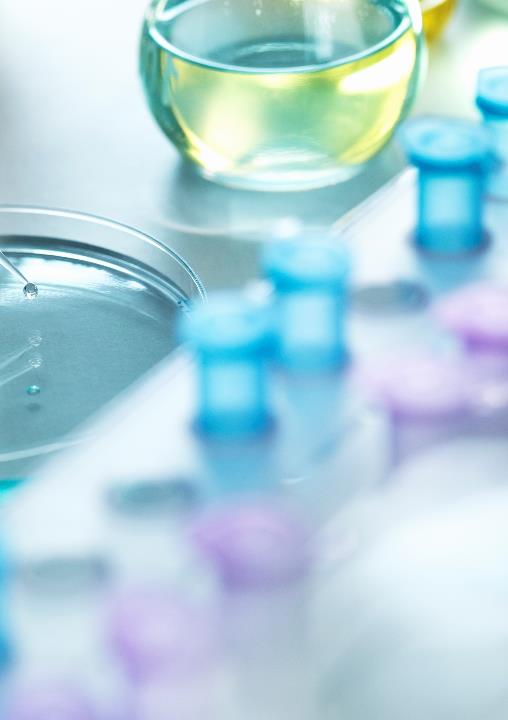 Using ALEKS in introductory physics courses at the college level
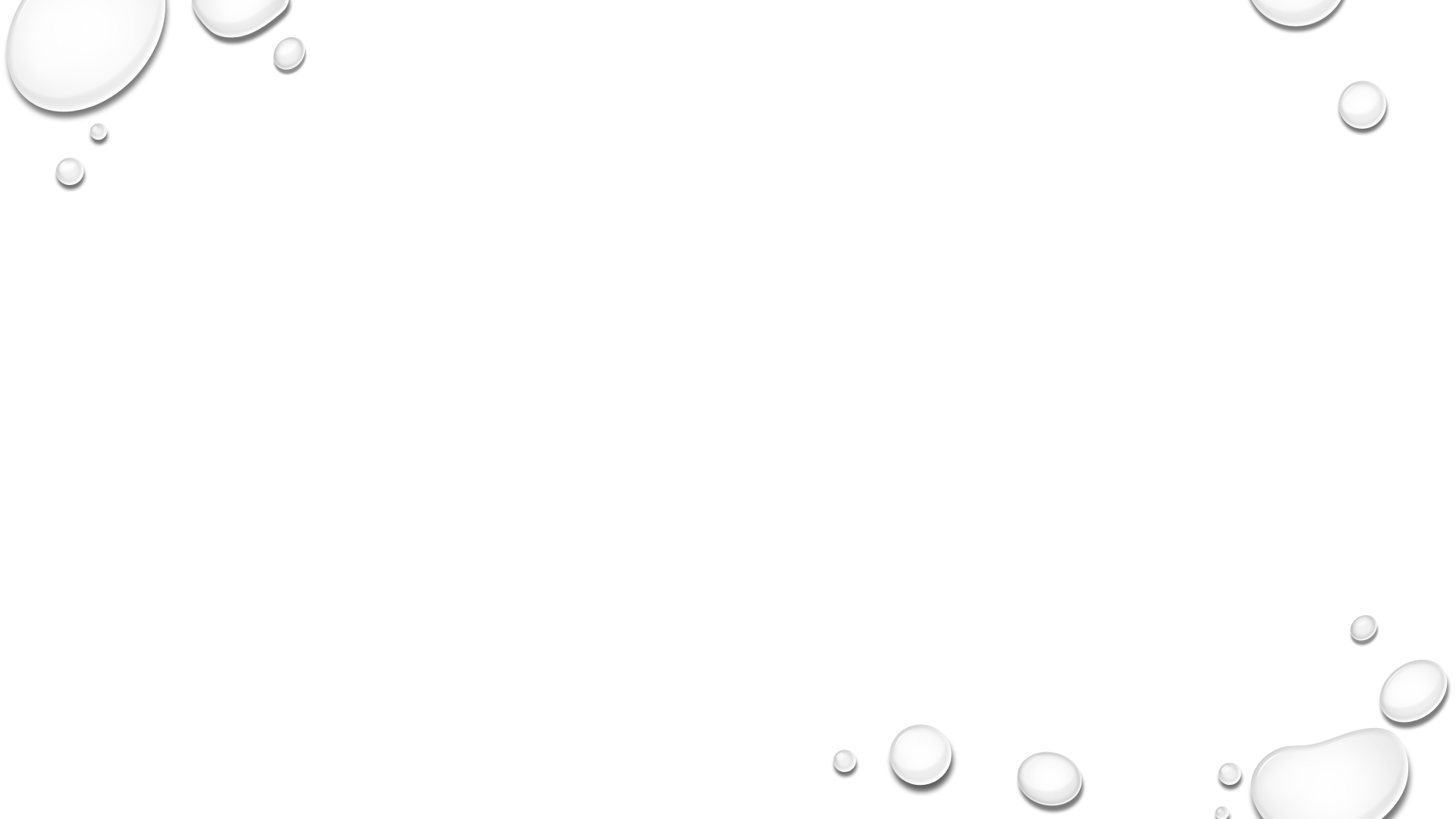 Elements of INTRO PHYS LABs
Scientific methods and equipment
Math readiness
Systematic problem solving
Scientific writing
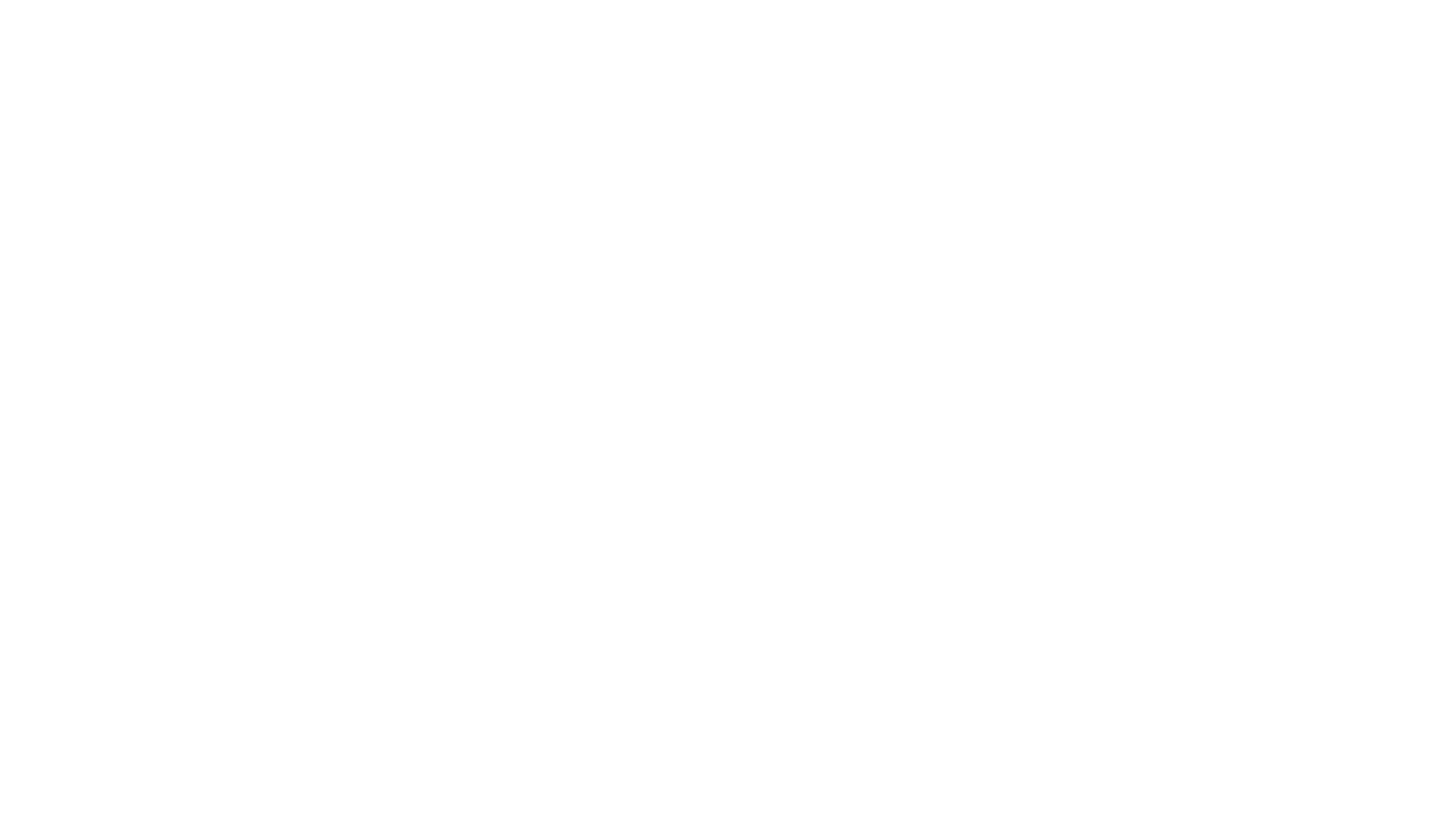 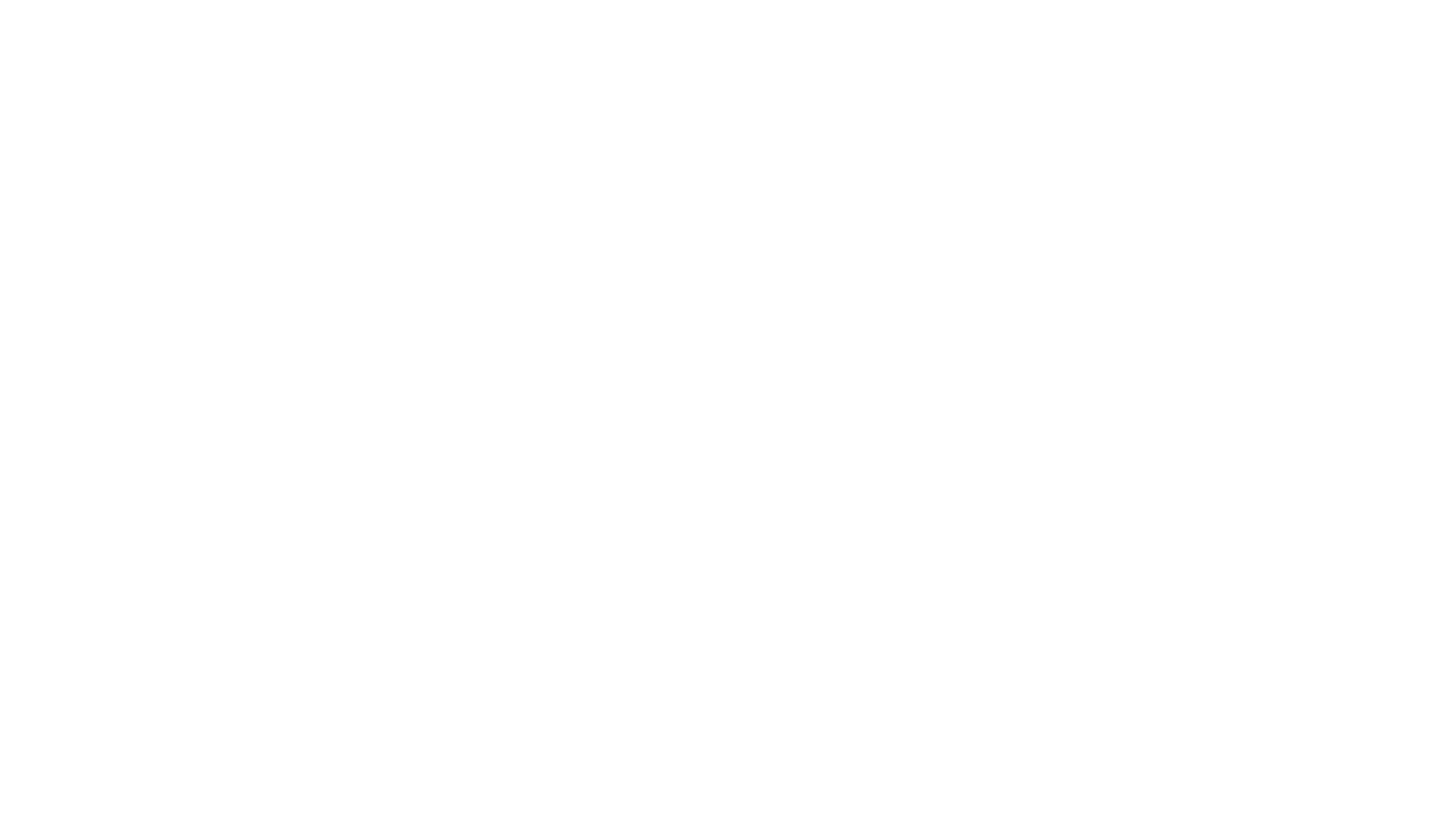 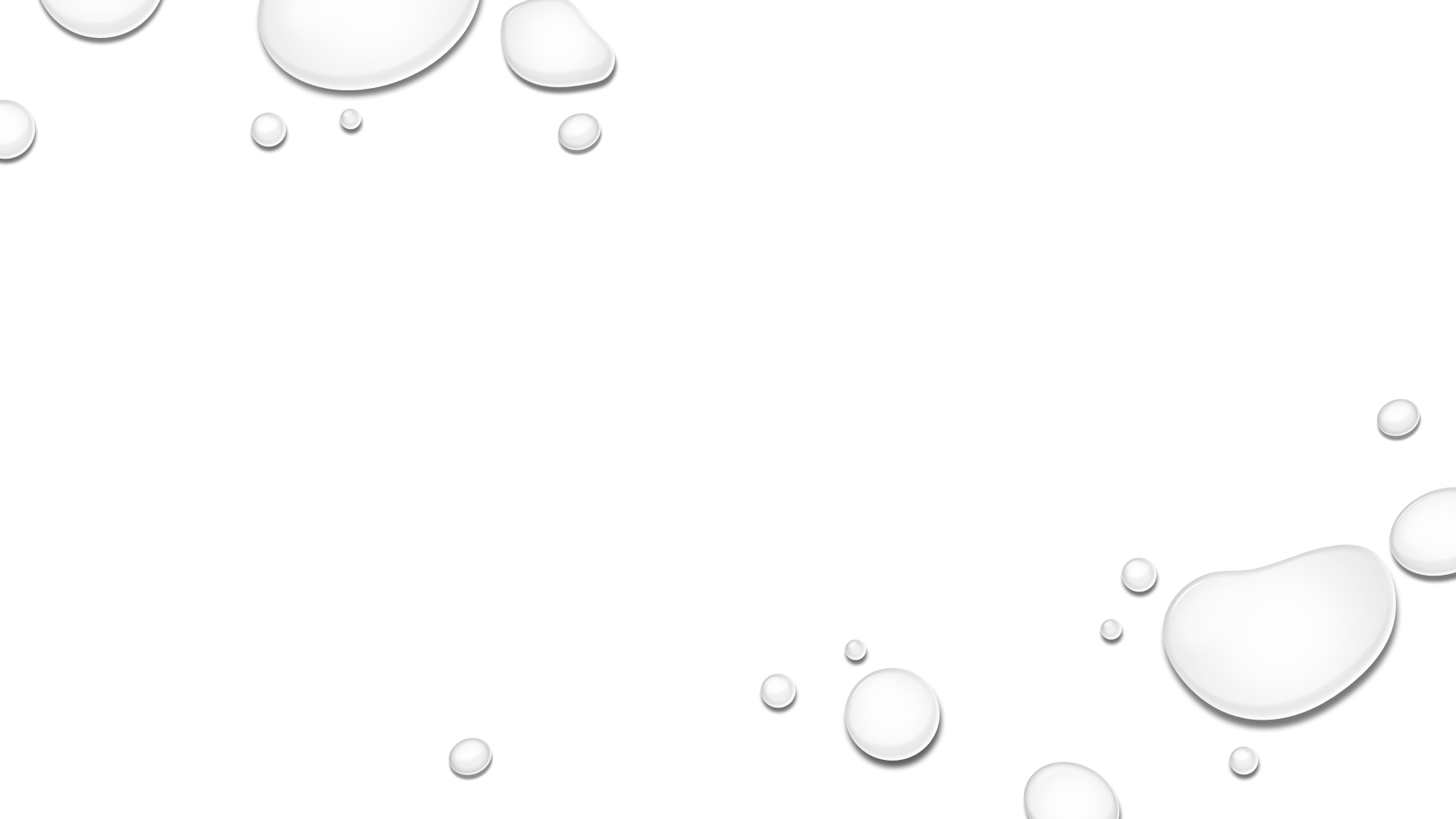 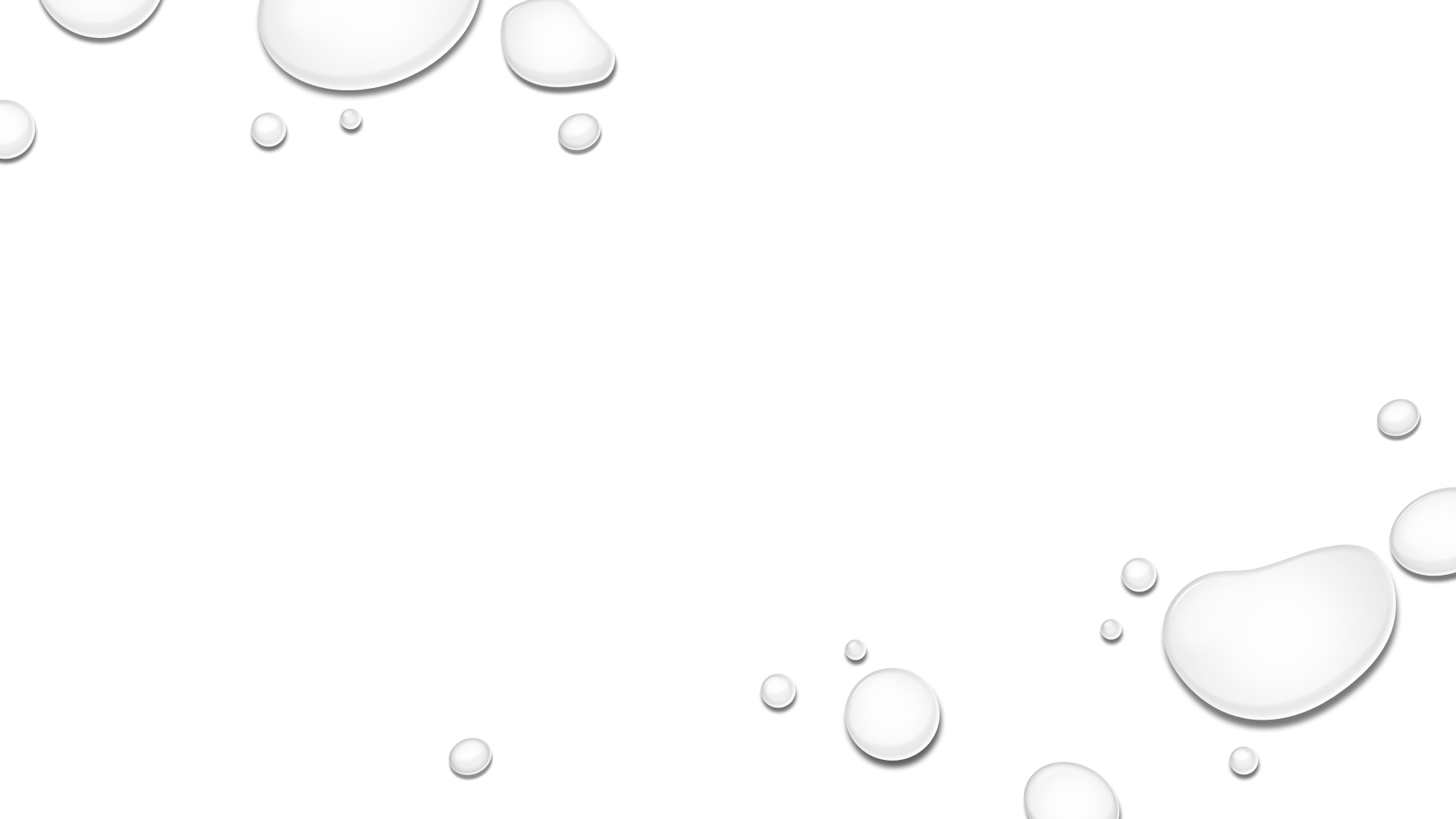 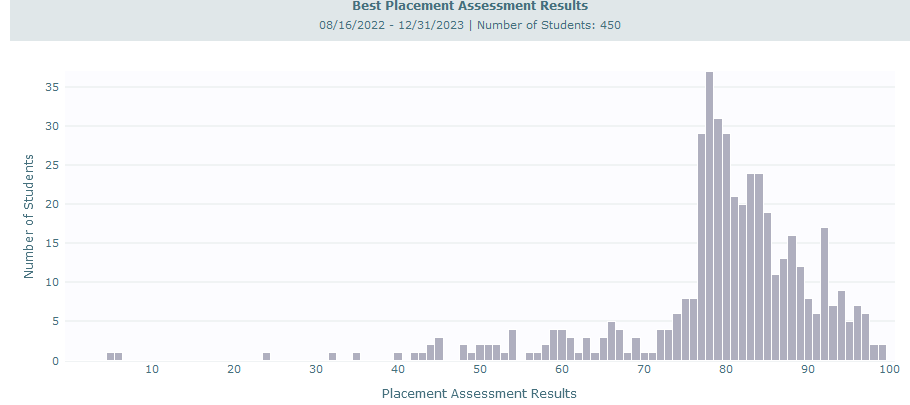 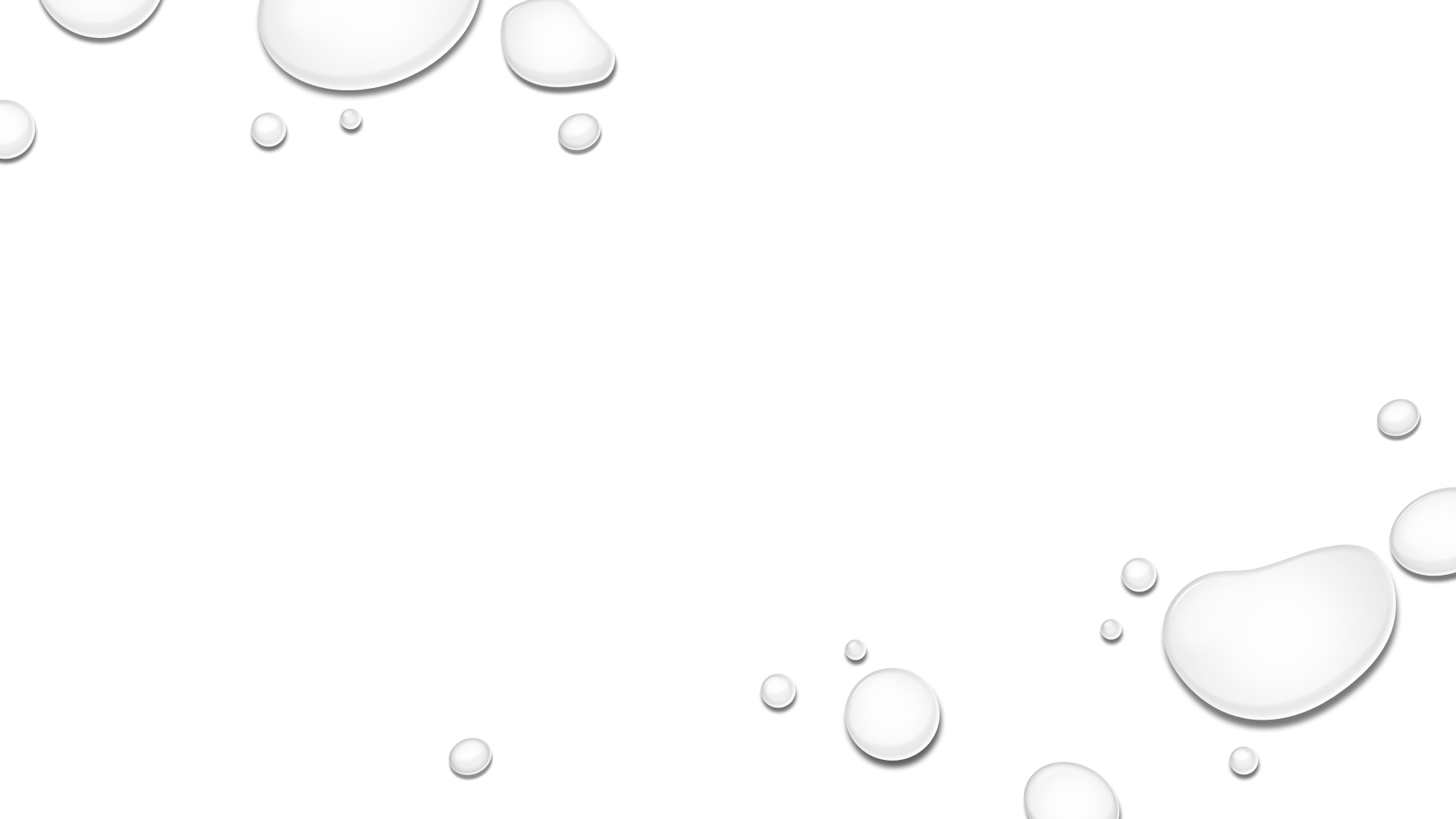 21% still below the threshold
56% below the readiness threshold
Math READINESS
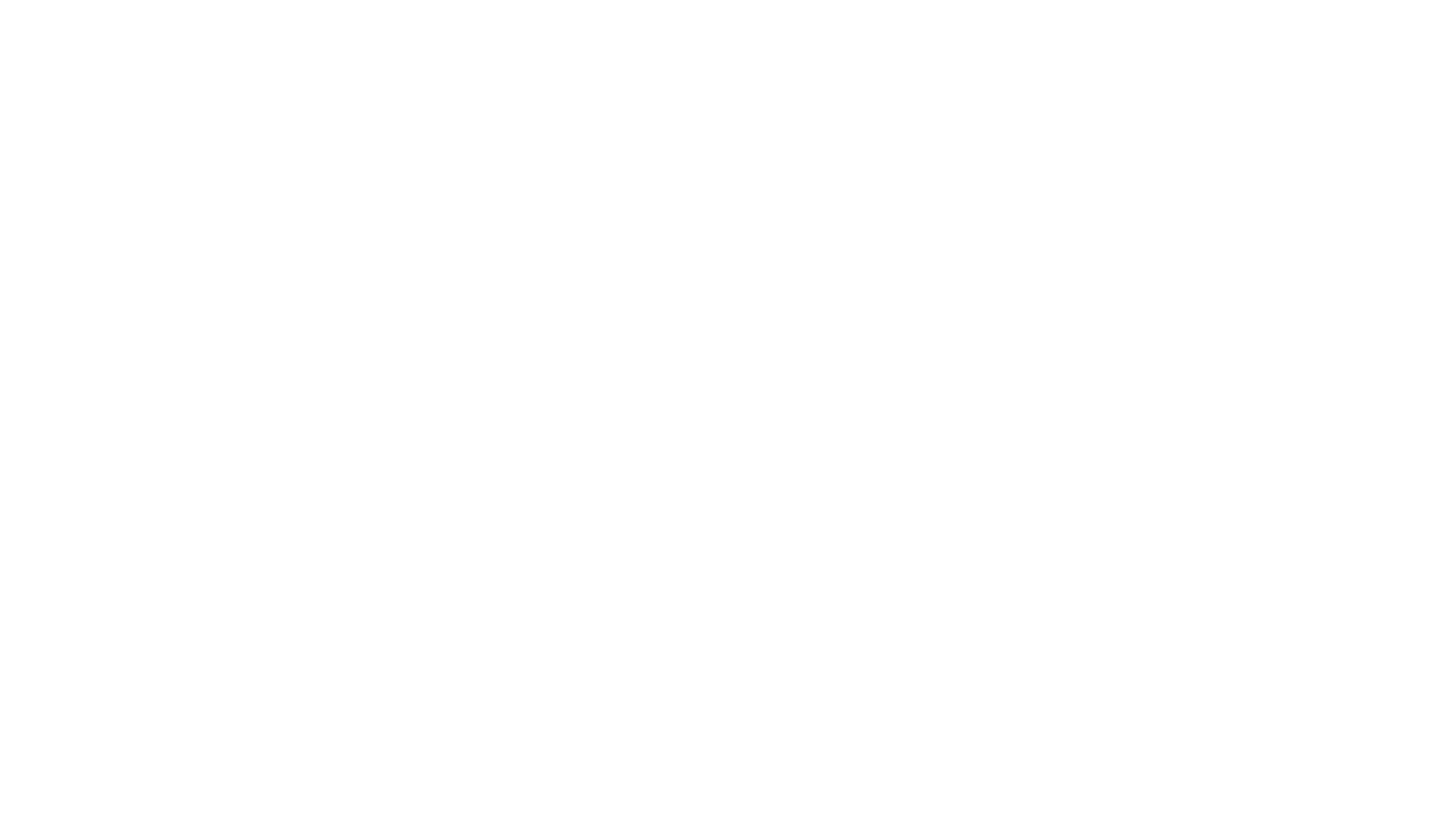 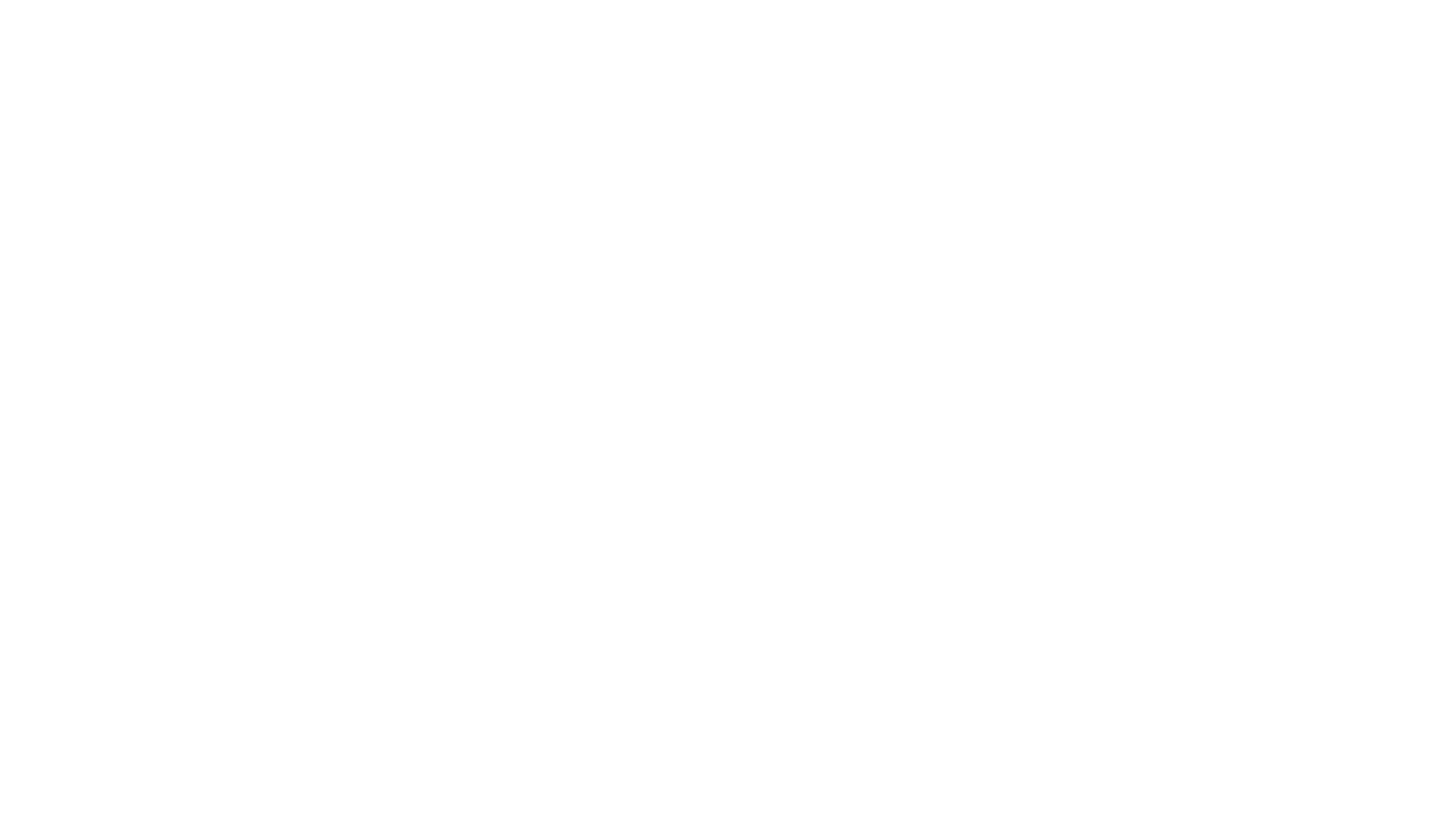 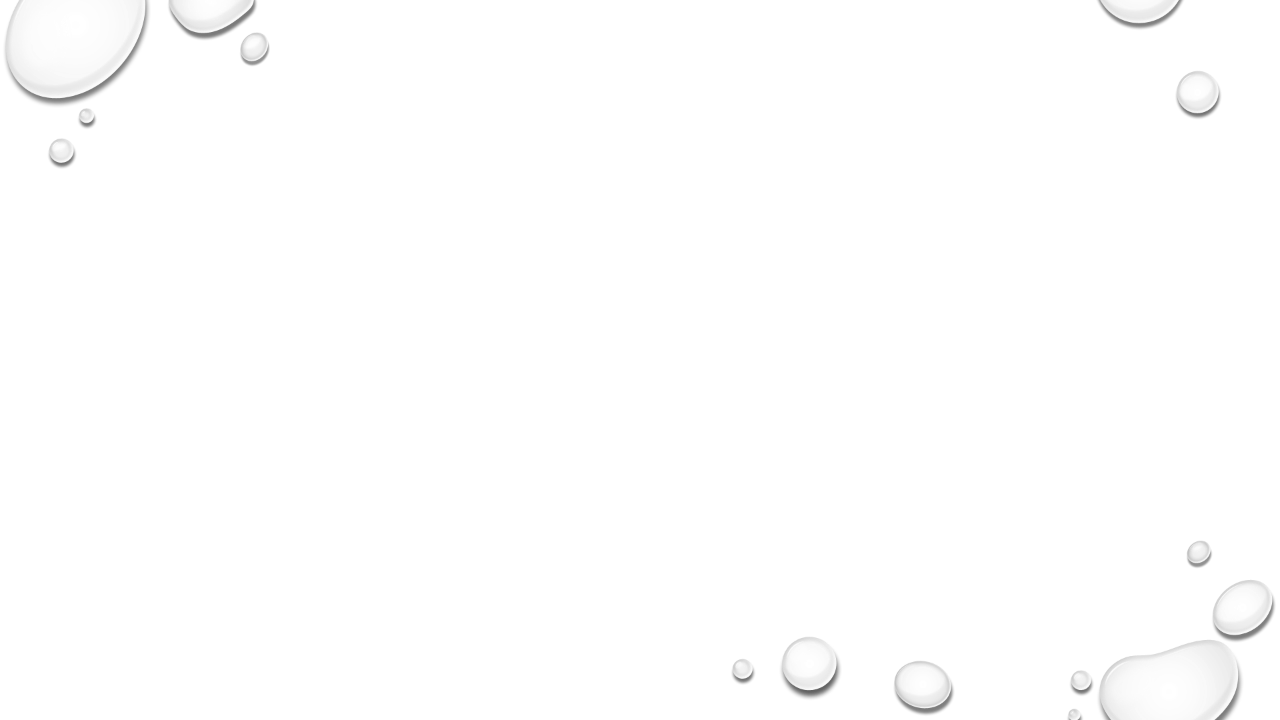 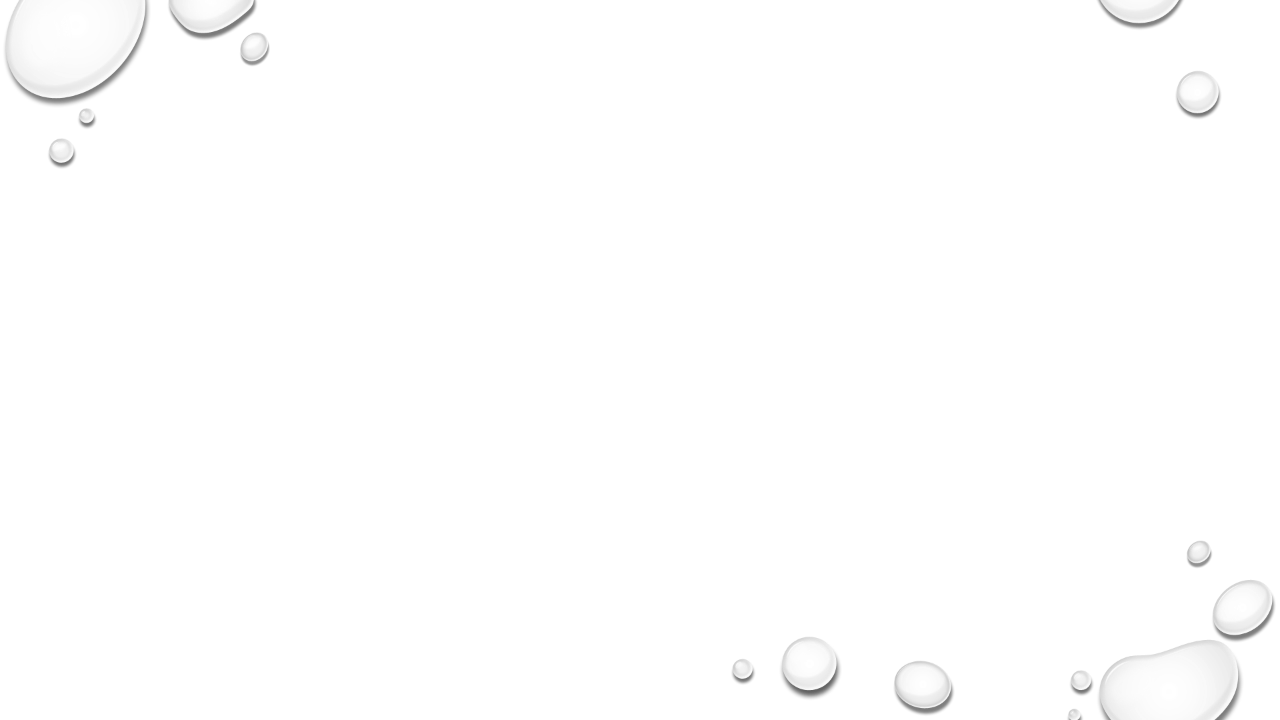 Successful Testing?
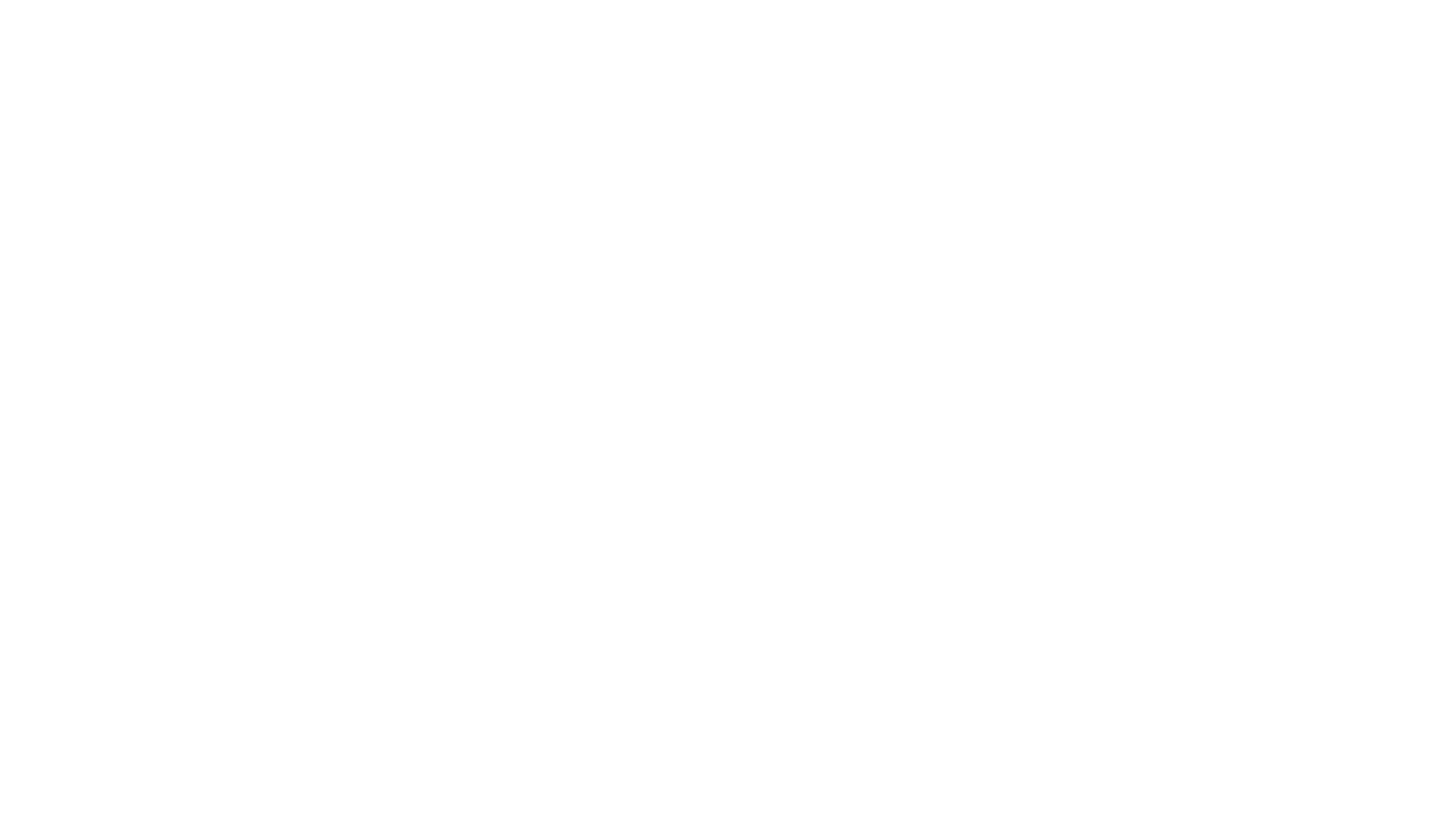 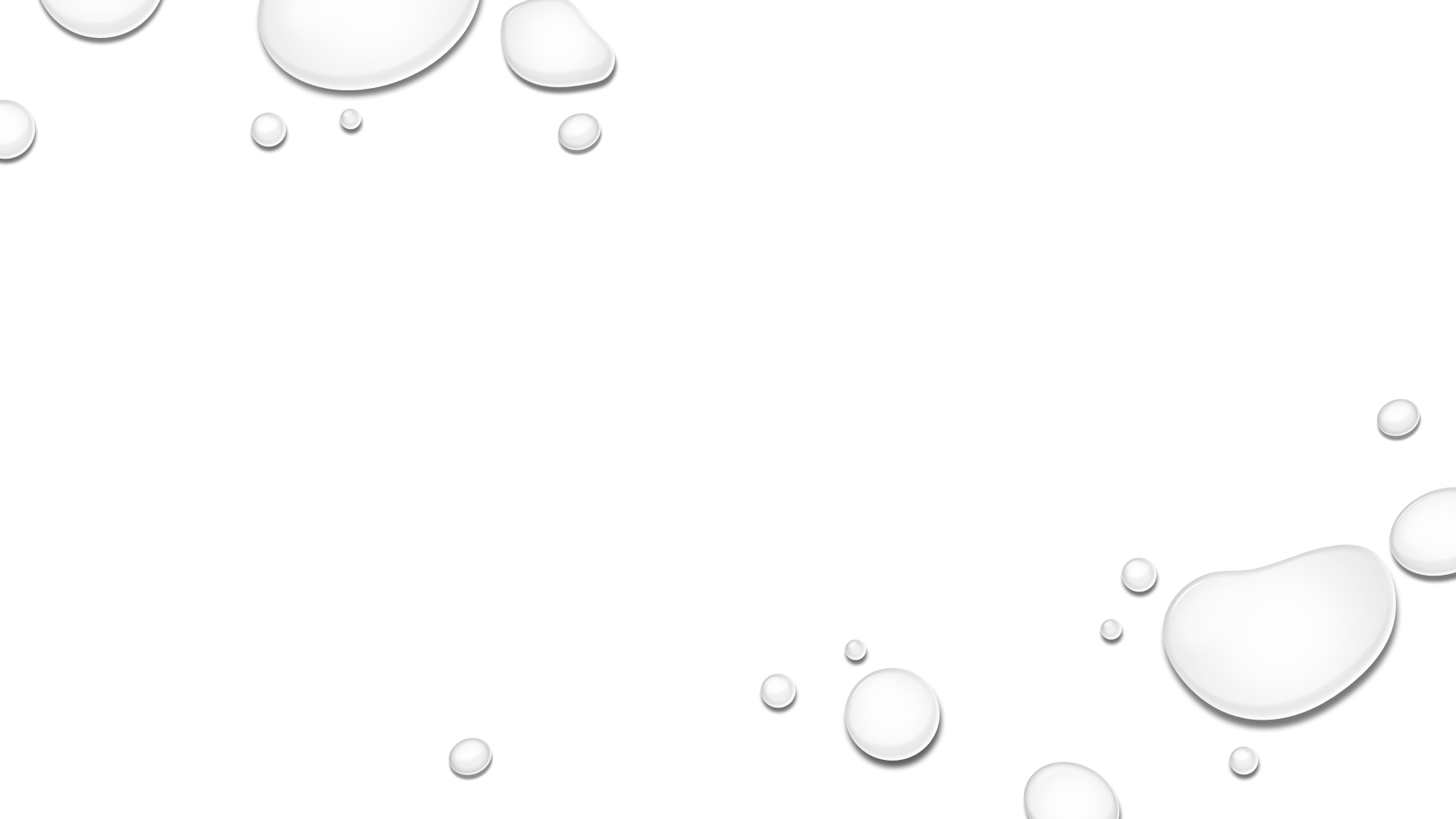 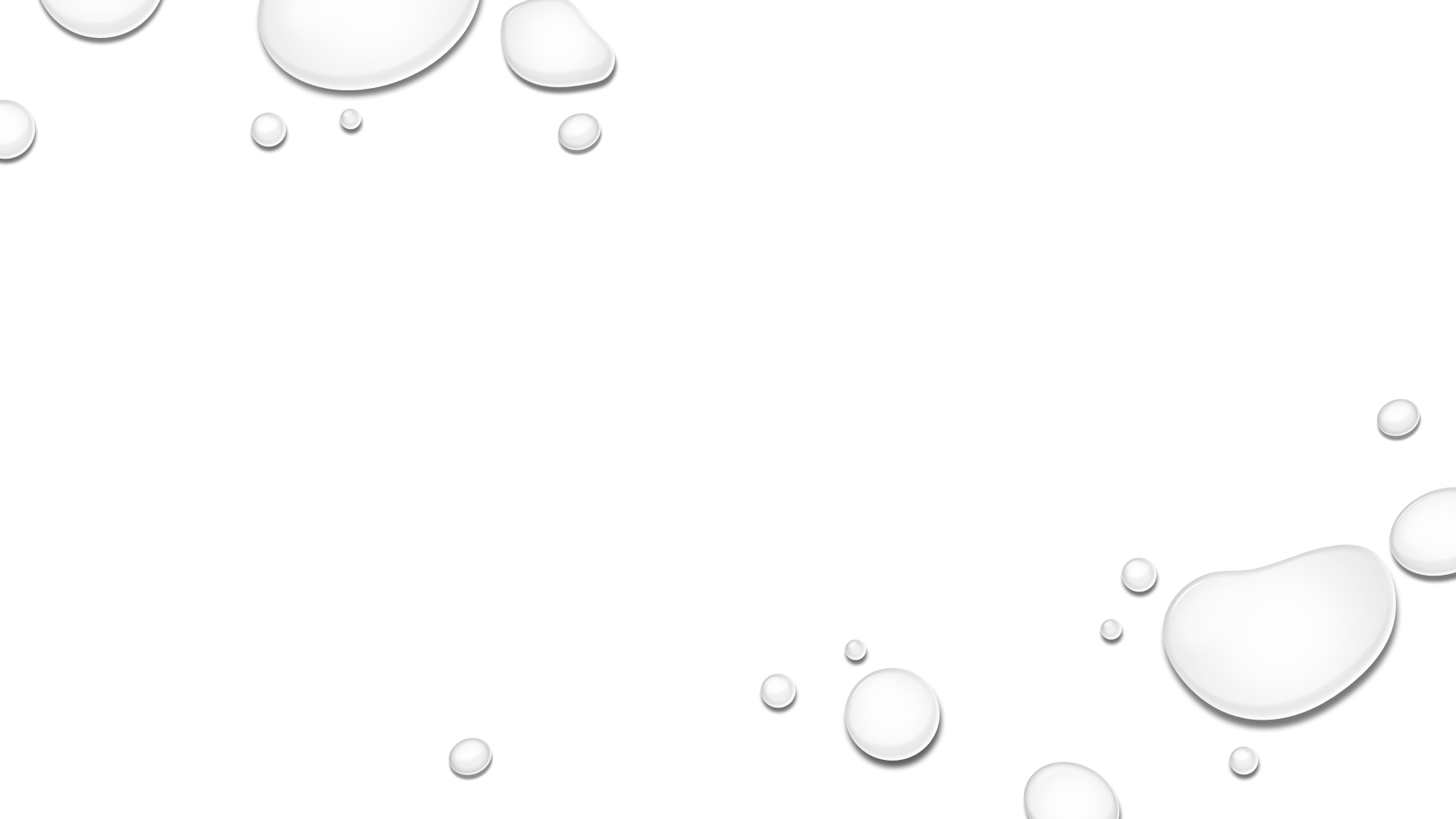 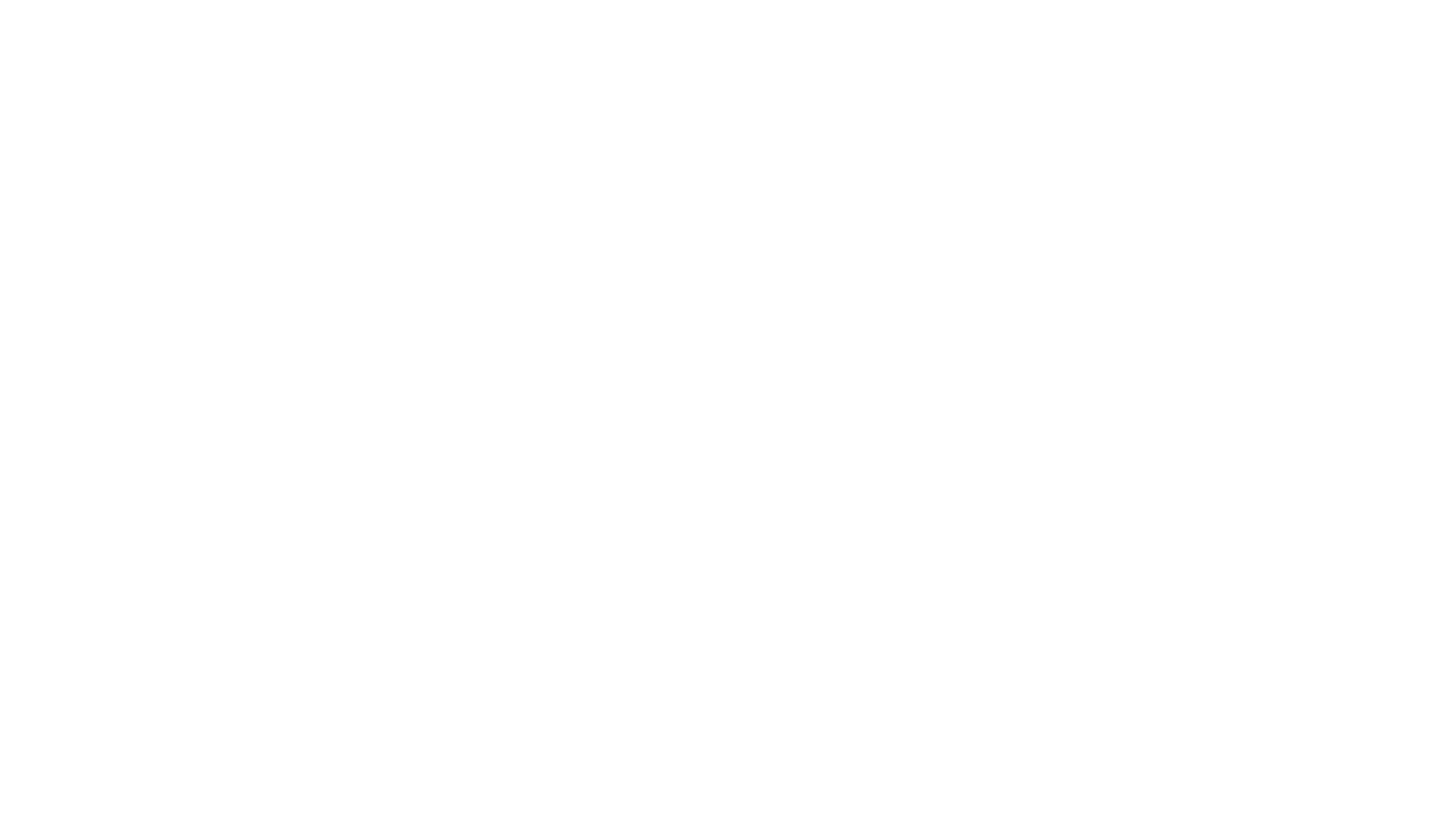 TO DO LIST
All of the materials for these courses can be found at the following URL:
https://drive.google.com/drive/folders/1SmaE9UoDzECzDjjcTitINZMcj4J4wMaj?usp=sharing
Contact info: mab3ed@virginia.edu
 Maxim Bychkov